Group 1 Finance
Why is this type of resource important?
What funds do you know of that are used to finance the HRP and Cluster Plans?
How can we prepare for this type of resource mobilisation?
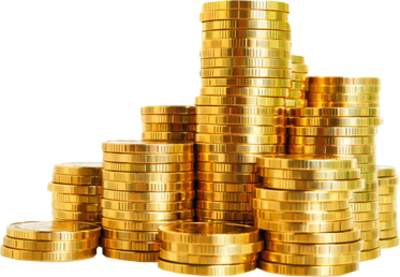 1
2.4  R Resource Mobilisation Questions
[Speaker Notes: See Handbook chapter 8.3.1
Also see box 8.5 in Handbook]
Group 2 Finance
What is the role of the NCC with regard to financing?
And the partners?
How can we prepare for this type of resource mobilisation?
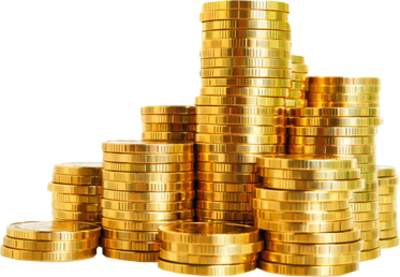 2
[Speaker Notes: See Handbook chapter 8.3.1
Also see box 8.5 in Handbook]
Group 1 Supply
Why is this type of resource important?
Define what are most frequently the needed supplies in nutritional emergencies?
How can we prepare for this type of resource mobilisation?
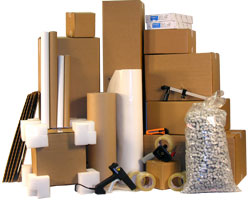 3
[Speaker Notes: See Handbook chapter 8.3.1
Also see box 8.5 in Handbook]
Group 2 Supply
What is the role of the NCC with regard to these supplies?
And the partners?
How can we prepare for this type of resource mobilisation?
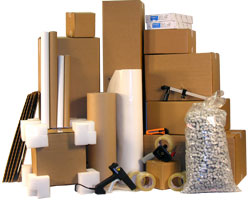 4
[Speaker Notes: See Handbook chapter 8.3.1
Also see box 8.5 in Handbook]
Group 1 People
Why is this type of resource important?
Why is capacity development and capacity building an element of quality response to emergencies?
How can we prepare for this type of resource mobilisation?
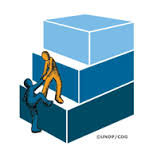 5
[Speaker Notes: See Handbook chapter 8.3.1
Also see box 8.5 in Handbook]
Group 2 People
What is the role of the NCC with regard to capacity development?
And the partners?
How can we prepare for this type of resource mobilisation?
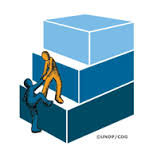 4.1 R Resource Mobilisation Questions
6
[Speaker Notes: See Handbook chapter 8.3.1
Also see box 8.5 in Handbook]